Vorderingen in het Burgerlijk Wetboek
Prof. mr. Reinout Wibier
12 mei 2017
De NTHR-borrel
Borrel
Het verzamelen van zoveel mogelijk goederen
Kan ook ziekelijke neigingen aannemen
Of gezondere neigingen
Goederen
- Zaken: stoffelijke objecten;


- Vermogensrechten: al het overige.
Zaken zijn niet zo interessant….
Vermogensrechten in het Burgerlijk Wetboek
- Intellectuele eigendomsrechten;

- Licenties;

- Contractuele aanspraken;

- Giraal saldo bij een financiële instelling;

- Effecten: gedematerialiseerd;

- Obligaties en 403;

- Obligaties en een financiële crisis;

- Verhandelbare bankleningen;

- Voorwaardelijke eigendomsrechten.
Effecten
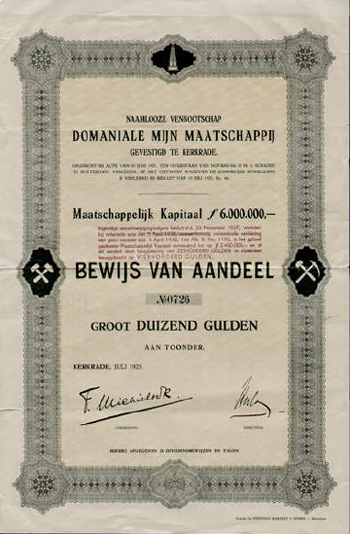 Volledig gegiraliseerd
Teixeira de Mattos
Teixeira gaat failliet;

Er bevinden zich vier vertificaten Nillmij in de kluis;

Mulder wil er graag 3 terug, Peijnenburg 1;

Maar…..
Wet giraal effectenverkeer: mede-eigendom
Wat heb je dan precies als je een giraal effectensaldo hebt?
Wat heb je dan precies als je een giraal effectensaldo hebt?
- rechten jegens de uitgevende instelling?

- rechten jegens jouw intermediary?

- rechten als jouw intermediary omvalt?
Keten van tussenpersonen
Uitgevende instelling
Paying agent, listing agent, etc.
Central securities depository
Securities intermediary 1
Securities intermediary 2
De belegger
De failliete intermediary en verrekeningsrechten
Problemen bij het faillissement van een der tussenpersonen
- Doorbreking van eventuele verrekeningsposities;

- Valt wat de tussenpersoon voor jou houdt in de boedel van de tussenpersoon?

- Waarom dan terugvallen op zo’n rare mede-eigendomsconstructie?
De mede-eigendomsstructuur van de Wge
Angst voor de trust…
BEATRIX
 HOSPITAL
PROCALL
PROCALL
BANK
Belly up
PAYMENTS
PATIENTS
Overigens….
Lastgeving: overgang van rechten, zo moeilijk is het nu ook weer niet…
CLIENT
Belly up
CIVIL
LAW
NOTARY
CIVIL
LAW
NOTARY
CLIENT
BANK
CLIENT
CLIENT
Dan maar een andere vraag…
Verhandelbaarheid van allerlei schuldvorderingen
- Obligaties;
- Securitizations met mortgage backed securities;
- Student loans;
- CDO en CDO squared;
- Verhandelbaarheid pariticpaties in leningen aan bedrijven (syndication);
- Originate en distribute;
- Kredietcrisis van 2008.
Real estate’s role in the crisis
Herengracht index
Source: Piet M.A. Eichholtz (1996)
Basic structure securitisation
Investors
ORIGINATOR
(e.g. ABN AMRO Bank)
Special Purpose Vehicle
(SPV )
Purchase price
Transfer of loans
DEBTORS:
Homeowners owing a loan to the Originator;
Loan is secured by a mortgage over the property
Standard cash CDO
Portfolio Manager
Trustee
INTEREST AND PRINCIPAL
PORTFOLIO
NOTES
INVESTORS
Issuer: SPV
BANK:
originator
NOTE PROCEEDS
NOTE PROCEEDS
CLASS A NOTES (AAA/AA)
HEDGE
COUNTER-
PARTY
CLASS B NOTES (A)
CLASS C NOTES (BBB)
.
SUBORDINATED NOTES
The crisis of credit turned into the crisis of debt
1. Fall in real estate prices in the US

2. Contagion through securitizations

3. Banks needed to be rescued by governments

4. Crisis of credit becomes a crisis of debt

5. Where did the rise in real estate prices come form?
Eigendom is alles of niets en niet-manipuleerbaar
Maar dat is niet meer zo…
Rabobank/Reuser q.q.:


(i) de verkrijger onder eigendomsvoorbehoud wordt voorwaardelijk eigenaar (voorwaarde is betaling koopprijs);

(ii) die voorwaardelijke eigendom is een overdraagbaar vermogensrecht.
Vervolgvragen
Is dat eigendomsrecht ook nog op andere manieren aan voorwaarden te onderwerpen?


Kan ik, bijvoorbeeld zeggen dat mijn machine eigendom is van mij totdat ik failliet ga?

“Ik draag deze machine over onder de opschortende voorwaarde van mijn faillietverklaring.”
Vervolgvraag
Kan ik dan mijn machine overdragen onder de opschortende voorwaarde dat ik failliet zal gaan?
Verbintenisrechtelijke manipuleerbaarheid
Kan ik de vorderingsrechten die uit een overeenkomst voortvloeien manipuleren?

- Ja: opeisbaarheid;
- Ja: voorwaardelijkheid;
- Faillissement als voorwaarde? (HR: Megapool/Laser)
Conclusies
- Wat is een vorderingsrecht nu ten gronde?

- Overeenkomsten met zaak, verschillen?

- Wij hebben nog steeds een “zakelijk” goederenrecht.

- Manipuleerbaarheid van vorderingen vs. Zaken?

- Naïef beeld van vorderingen.
Feest